STRUKTUR  TEKNIK MENYUSUN SEBUAH PIDATO / PRESENTASI
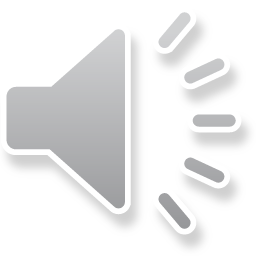 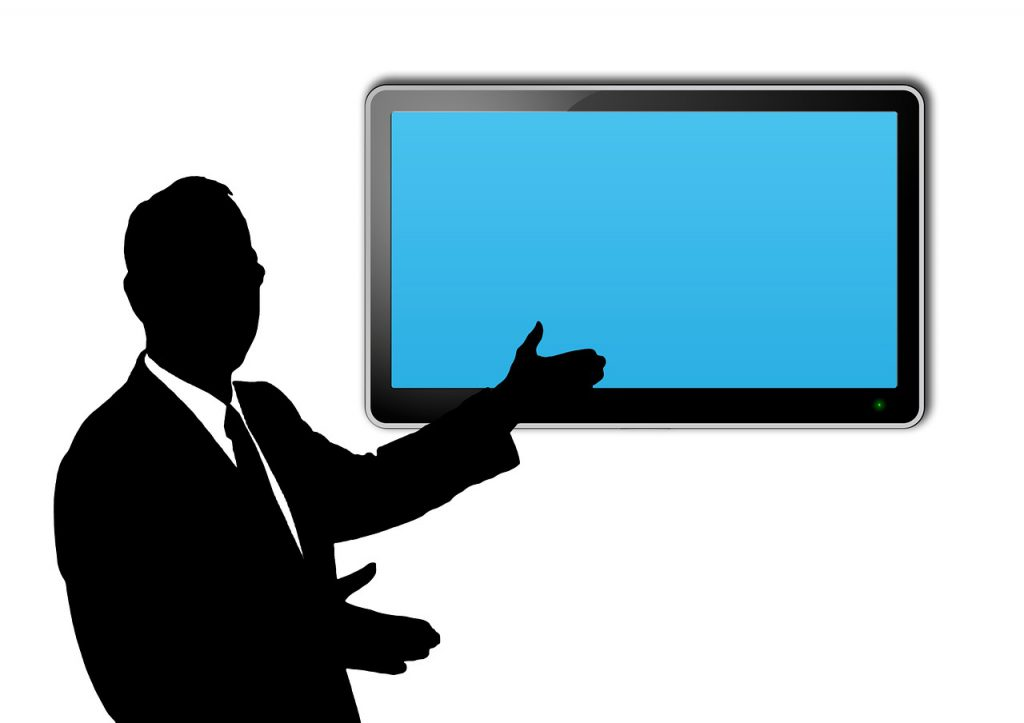 A. Soerjowardhana
1
a.) Addresses :
      Menyapa hadirin. Sebutkan nama dan  
      jabatan dimulai dari jabatan yang tertinggi.

b.) Greetings 
      good morning, afternoon, evening
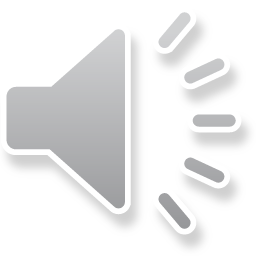 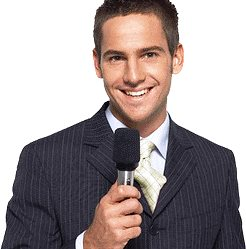 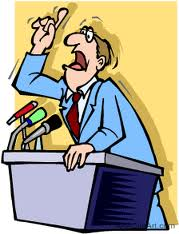 2
a.) Opening :
      - Menyampaikan maksud baik pembicara
      - Meraih & mempertahankan perhatian   
         hadirin
      - Menyampaikan topik & maksud pidato
      - Memberi kesempatan pada hadirin untuk 
         menyiapkan diri
      - Membawa hadirin ke dalam konteks pidato
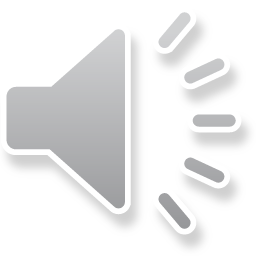 2
b.) Body / Discussion
      Bagian ini merupakan inti pembicaraan dan  
      membahas topik pembicaraan secara  mendalam dan 
      terperinci. Berdurasi paling banyak/lama.

       = Pengembangan ide :
          - Spidergram
          - Pemetaan pikiran (mind map)
          - Diagram keterhubungan
          - Diagram sebab akibat
          - Paragraf
          - Definisi
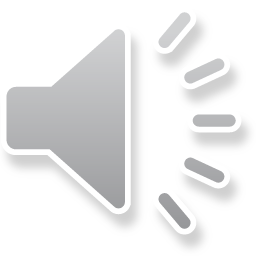 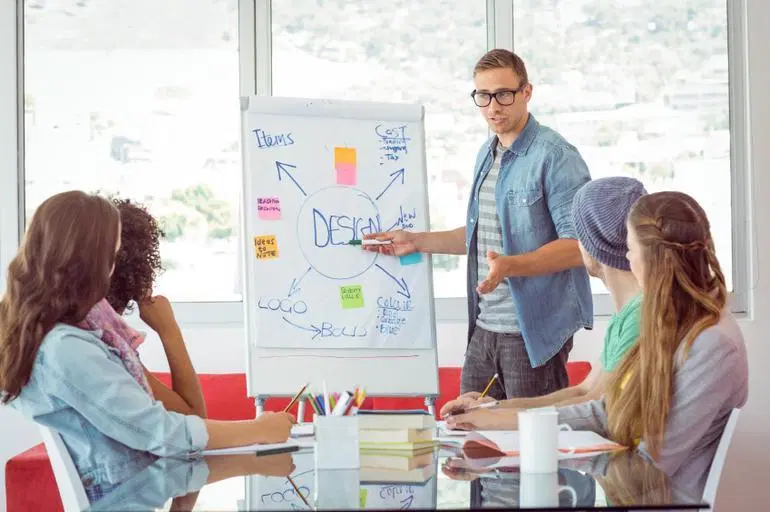 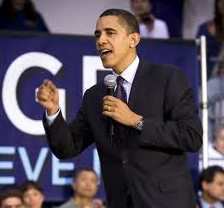 2
c.) Closing
      Bagian ini penting sekali karena memberikan  
       kesempatan terakhir kepada pembicara untuk 
       memperjelas atau mengingatkan kembali ide-
       idenya ( remarks, points, atau opinions ) kepada 
       hadirin. Memberi kesimpulan dari pembicaraan.
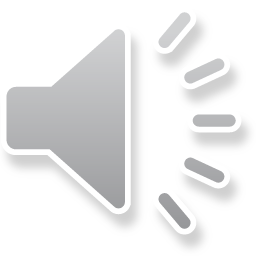 3
Thanking
     Jangan lupa  
     mengucapkan terima  
     kasih kepada hadirin. 
     Bagian ini merupakan 
     penanda untuk 
     mengakhiri 
     pembicaraan.
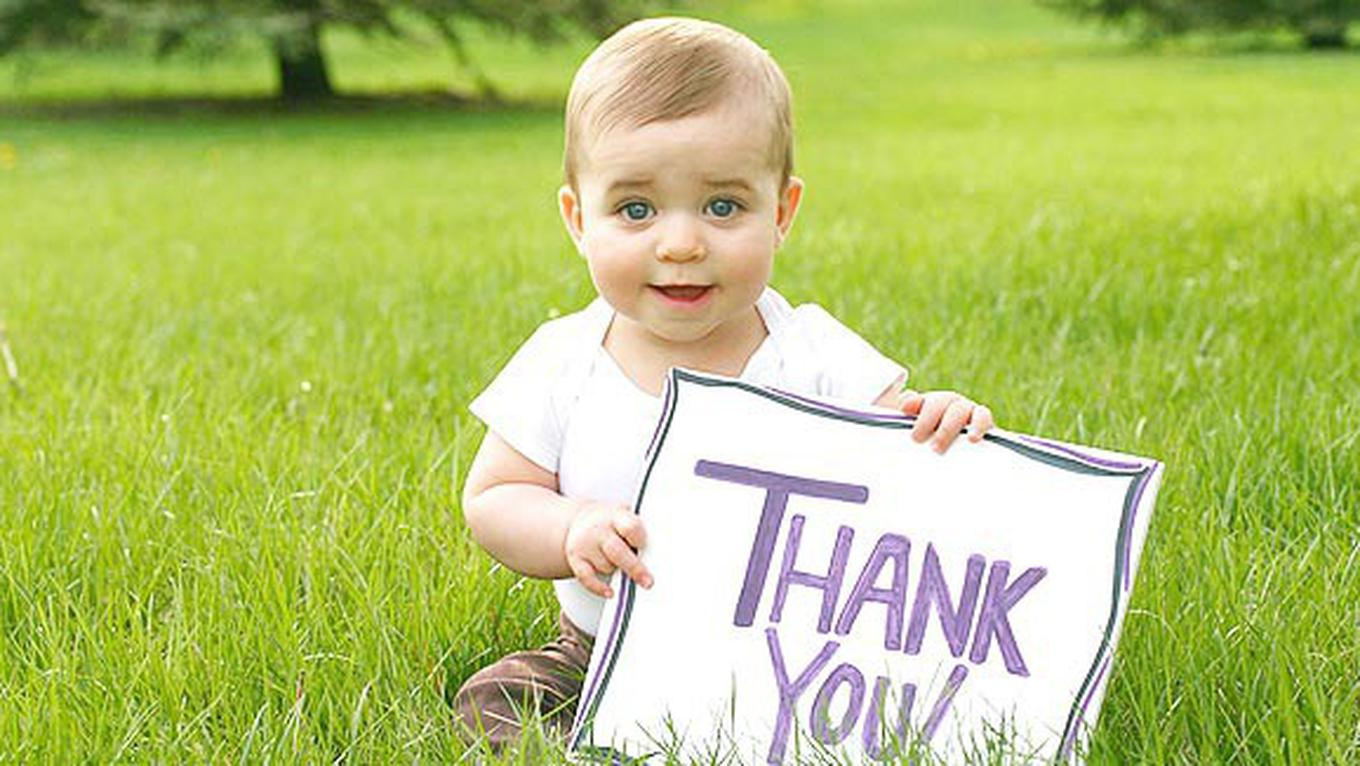 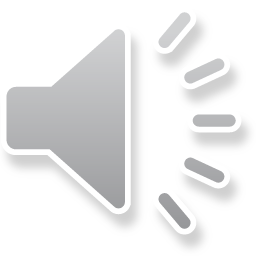